Sweeney M, Yiu A, Lyon A
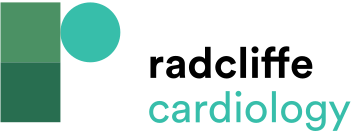 Table 1: Putative Mechanisms for Cardiac Atrophy in Cancer Patients
Citation: Cardiac Failure Review 2017;3(1):62–5
https://doi.org/10.15420/cfr.2017:3:2
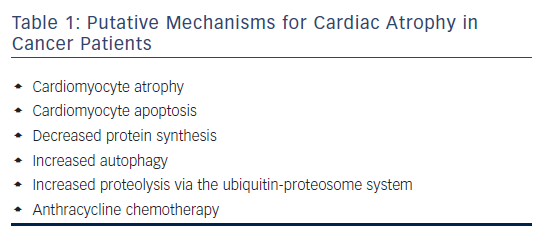